Cグループ
ファンダメンタル分析課題発表
高田（三井化学）	山口（ヤマトHD）
中堀（小林製薬）	三浦（住友商事）
岡本（日立物流）	鎭目（高砂熱学）
柴田（味の素）	加藤（ソニー）
溝口（ブリヂストン）
経営戦略比較（Vision/戦略/非財務/COVID-19）
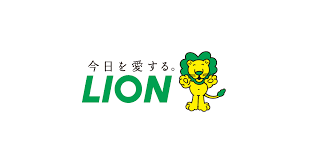 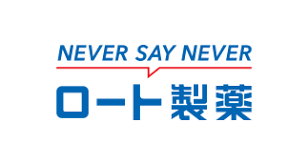 問	：ライオンとロート製薬で財務比率として何が異なるのか。そこから何が読み取れるか。
　　　回答	：ロートに収益性の優位が見られるが、近年ライオンの成長性の伸びと効率性の高さが特徴的。
問：各社の経営者の立場で、どのような経営上あるいは財務上の課題を抱えているとみることができるか。　　　　　COVID-19（新型コロナウィルス感染症）など直近の環境変化の影響も含めて検討してください。
経営者視点
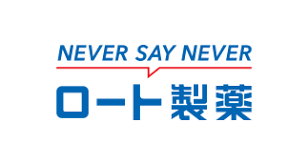 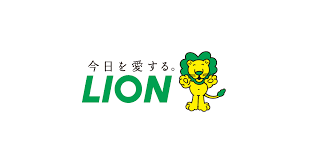 投資家視点
問：投資家の立場に立った場合、どちらが魅力があるか。なぜか。
　　　　　　そうした観点で見た場合、魅力のない企業に対して、何を問いかけ、何を促そうとするか。
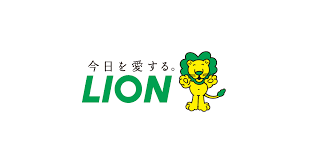 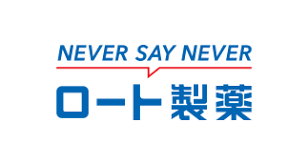